Differentiation
Strategies and Pitfalls
Avoid the differentiation pitfalls
Consider
What differentiation is appropriate for the mastery of THIS concept/ skill?
What are this student’s CURRENT needs based on their recent work?
‘All, most, some’ is a blunt tool
Struggle in learning is good: differentiation should not remove this
Extension Tasks are not differentiation

Andy Tharby writes intelligently about ‘The Dangers of Differentiation and what to do about them’ @Reflecting English
1. Differentiation through planning
Use students’ work: Differentiate based on where students were on their last piece of work
Use your seating plan.  Group students into Mastery Groups based on their mastery of the concept/ skill so that they can access appropriate tasks, teacher support and resources together 
Create a ‘ladder’ of tasks for students to work through.  Students practice tasks for as long as it takes to master that level:
Practice for Understanding Tasks
Practice for Mastery Tasks
Practice for Connecting Tasks
Differentiate timings: give students with mastery both more time on some tasks to do more deeply, & less time on other tasks to do more quickly
Build in opportunities for students to take learning to the next level e.g. A Level or undergraduate study
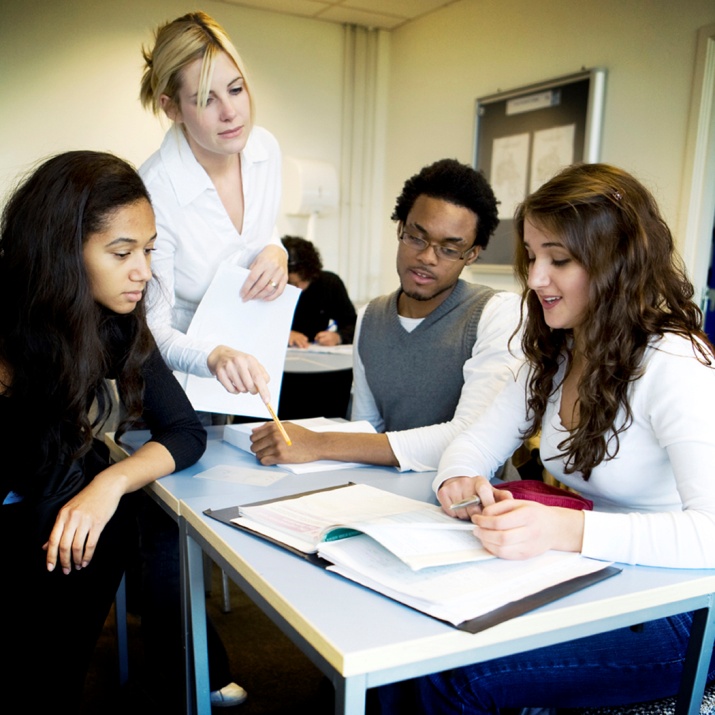 2. Differentiation through explanation
Differentiate through explanation strategies: 
Connect, concretise, analogise, model, walk it through, visualise, limbo dance
Differentiate through level of modelling
Differentiate from concrete to abstract
Differentiate through different levels of example sequences of: 
A range of positive examples of a concept
The limits of the concept by negative examples
Minimally different examples 
Differentiate through student explanation: 
Elaborative interrogation
Self-explanation
Peer-explanation
3. Differentiation by task
Set a ‘ladder’ of tasks to mastery for students to access at the appropriate level:
Through Blooms
Through SOLO
From shallow to deep at a level of Blooms or SOLO 
From developing to extending
From scaffolded to independent
From oral to written
At the top end:
Set tasks that encourage extended abstract thinking e.g. Spreading activation models to show links between factors
Set ‘richer’ tasks encouraging depth and detail or study of methodology
Encourage students to go above and around the topic
Provide opportunities for students to take learning to the next level e.g. A Level or undergraduate study
Use menus of tasks to practice learning in different contexts 
Allow students to record learning in different ways
Use graphic organisers to help some students to organise their ideas
4. Differentiation by writing activity
Differentiated models 
Differentiated check lists
Differentiated word mats (created by students)
Differentiated writing frames/ scaffolds
Differentiated sentence stems
At the top end encourage brevity: students express the point in exactly 50 words or summarise for Twitter: 140 characters max
Differentiation by writing genre or number of genres used
Differentiation by writing style: at the top end students use nominative style
For more ideas on scaffolds see @Must Do Better and @Improving Teaching
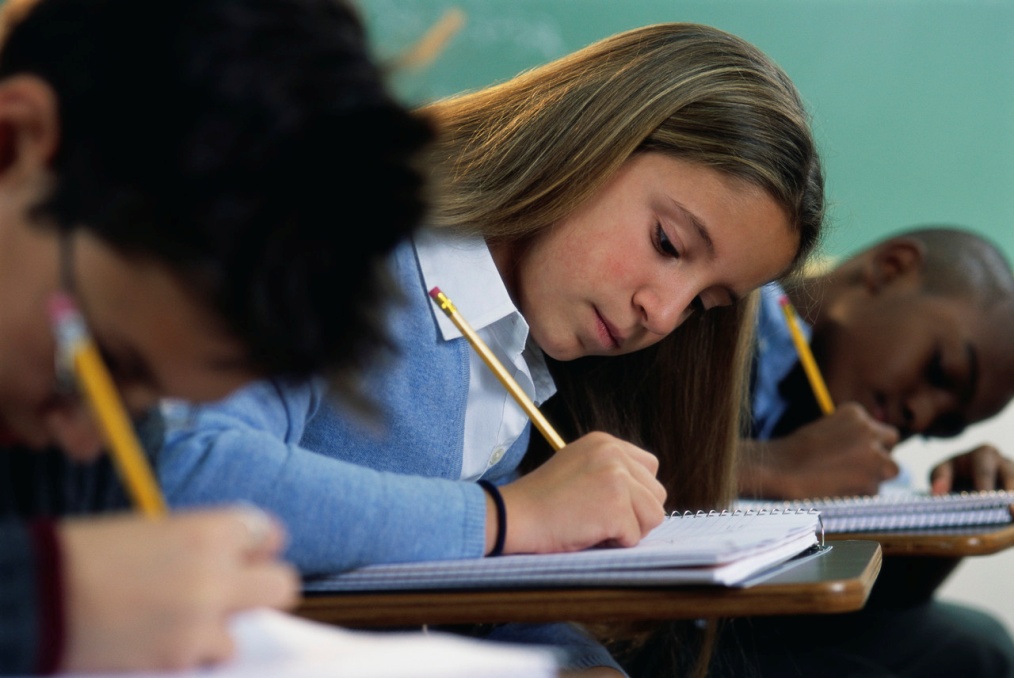 5: Differentiation in questioning
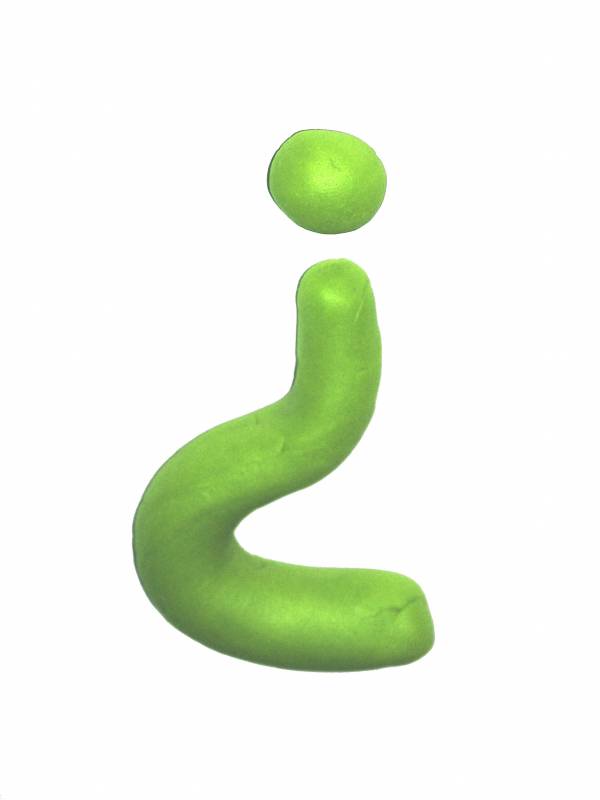 Questioning linked to level of mastery
Move from closed to open
Move from shallow to deep
Increase level of probing
Move into Socratic questioning
Move into students’ questioning
Differentiate ‘waiting time:’ 10 seconds or longer for ‘richer’ responses 
Expect all students to always answer in sentences but at the top end expect students to  answer in paragraphs to encourage deepened responses

For more ideas see @huntingenglish
6. Differentiation through resourcing
Know the reading age of students; provide appropriate texts for access and extension 
Colour code resources by difficulty so students can select the appropriate resource
Expect students to gather information from a range of resources rather than one key text book
Teach higher order reading skills: skimming and scanning
Provide subject reading lists to encourage students to read above and around the topic
Provide resources for students to take learning to the next level e.g. A Level or undergraduate study
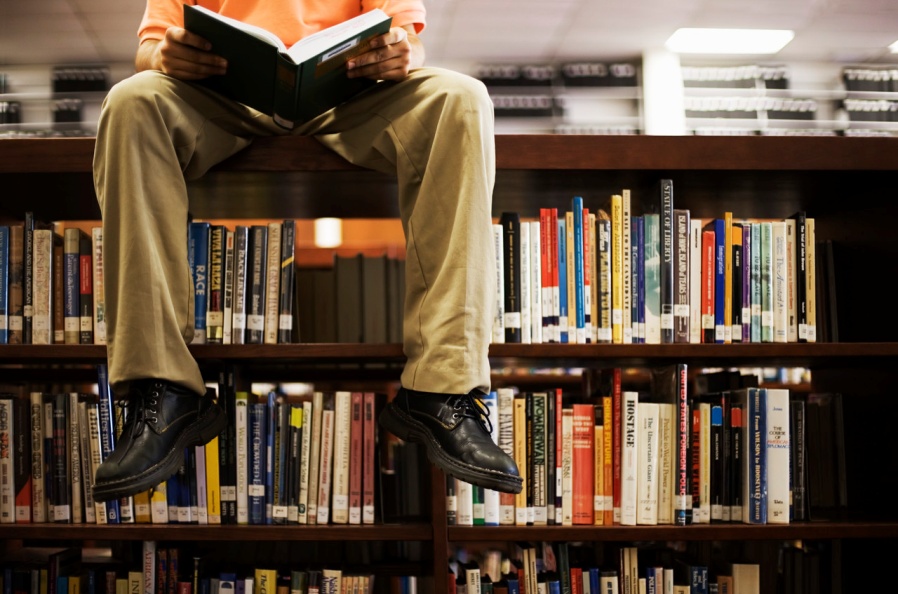 7. Differentiation by Support
Differentiate through conversation with students
Use students with the next level of mastery as coaches for other students
Use students as peer buddies strengthening each other in different skills e.g. reading/ writing, analysis/ detail, vocabulary/ structure
Use students as peer partners e.g. writer/ presenter, divergent/ convergent thinker partners
Plan lessons so you can act as a coach to a group of students as part of a peer coaching lesson
Differentiate the support given to students
Allow students to ‘buy’ extra support
8. Differentiation by Language
Insist on precision language in all  students’ written and oral feedback – ‘now say it again properly’
Differentiated work sheets
Differentiated resources
Differentiated writing frames
Differentiated vocabulary lists
Differentiated key words 
Differentiated word mats
Differentiated connectives
Differentiated sentence stems
Differentiated levels of antonyms and synonyms 
Differentiated number of new words
9. Differentiation by feedback
Differentiate verbal feedback
Differentiate improvement strategies
Differentiate improvement tasks
Differentiate feed forward activities